Паливно-енергетичний комплекс
Паливно-енергетичний комплекс України
Газова промисловість
Вугільна промисловість
Електроенергетика
Нафтова промисловість
Торф’на промисловість
Вугільна промисловість
Вугільна промисловість включає у себе видобуток кам’яного та бурого вугілля.
Основні запаси кам’яного вугілля на території України зосередженні в основному в трьох басейнах Донецькому, Львівсько-Волинському, Дніпровському.
Найбільші поклади бурого вугілля є на території Дніпровського буро-вугільного басейну.
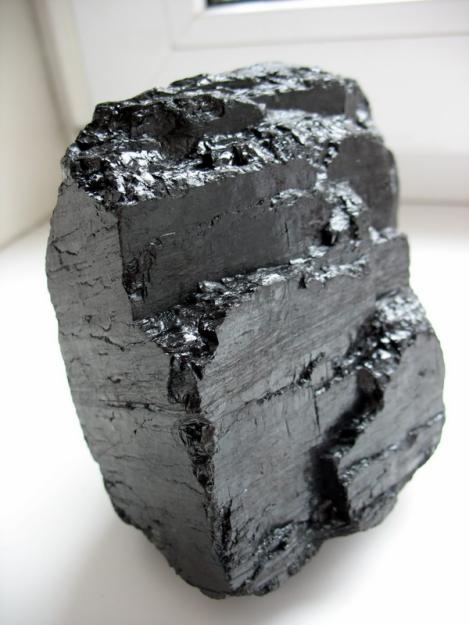 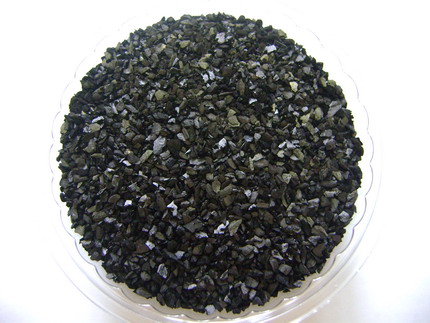 Донецький басейн
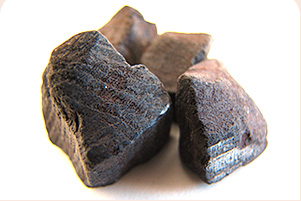 У Донецькому басейні (Луганська, Донецька, та Дніпропетровська області) зосереджено 98% запасів камяного вугілля України. Із загальної кількості вугілля 25% коксівне, 30% - антрацити. Коксівне вугілля добувають головним чином в містах як Єнакієве, Горлівка, Макіївка, Донецьк, Констянтинівка, а також в Краснодарському та Алчевському районах Луганської області.
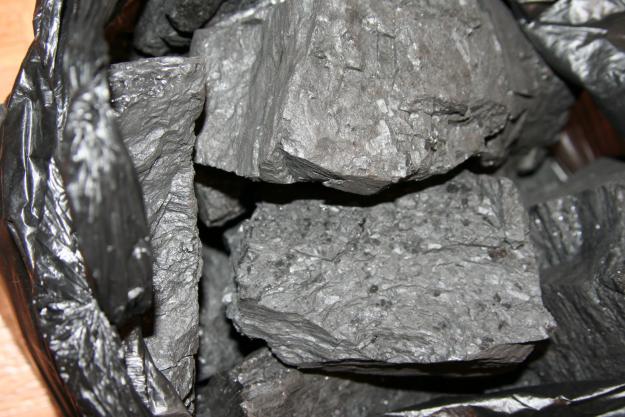 Львівсько-Волинський
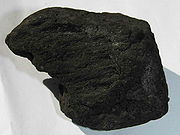 Запаси вугілля невеликі, в межах 2,2 млрд т і діє 15 шахт. Дуже незначний видобуток на рік. Значну частину цього вугілля цього басейну використовують на Бурштинській та Добротвірській теплових електростанціях. Нині цей басейн відіграє дуже важливу роль – забезпечує вугіллям далеко розташовані від Донбасу західні регіони України.
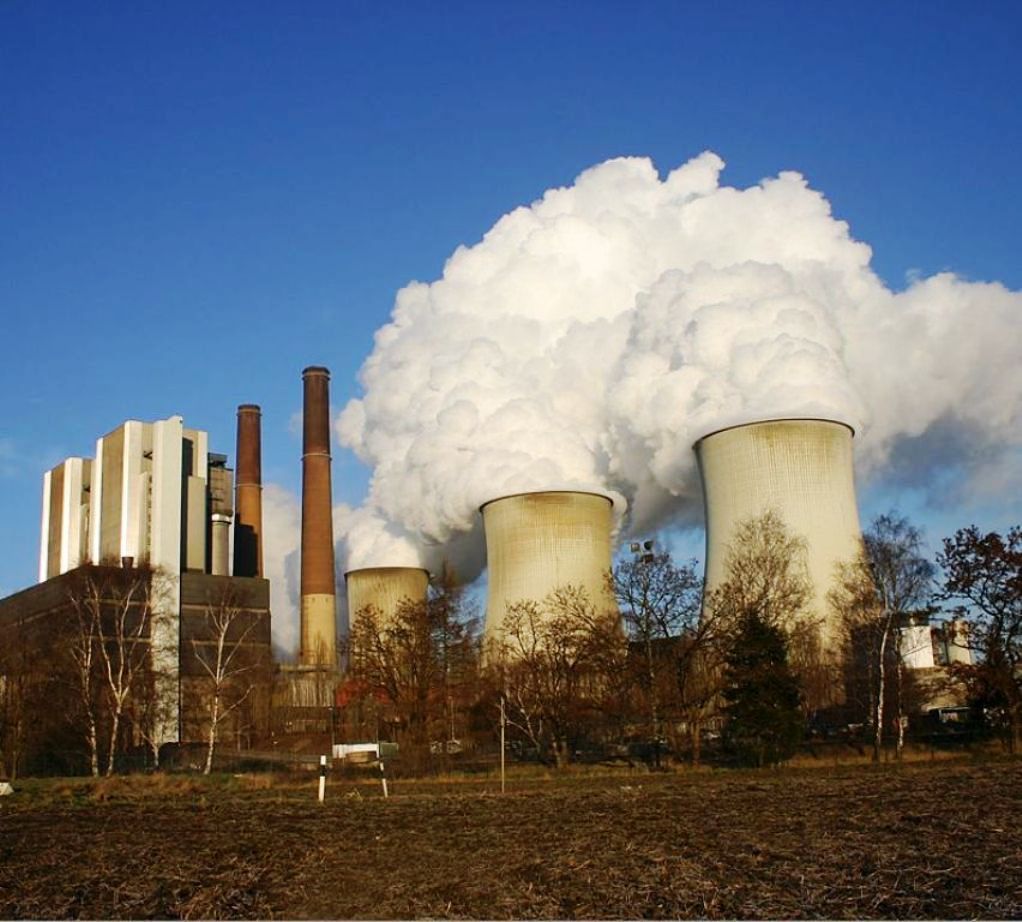 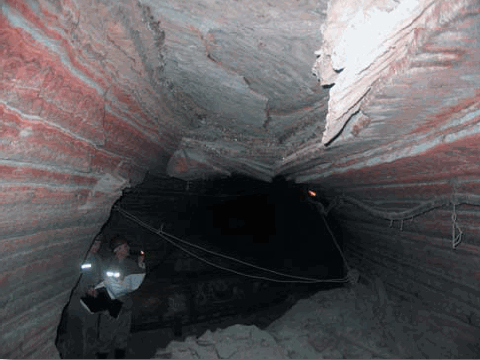 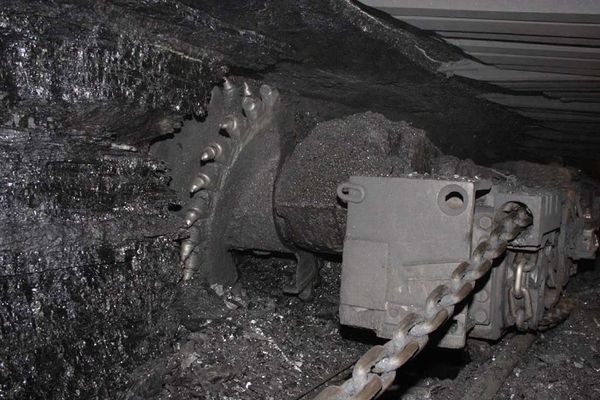 Основні причини кризи у вугільній промисловості:

	
1. застаріле обладнання.

2. виробка потужних пластів.

3. брак коштів у країні для реконструції шахт.
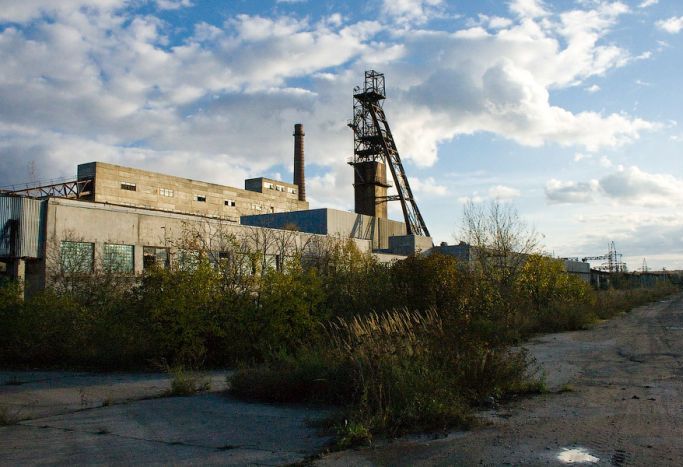 Основні екологічно небезпечні причини:

вплив на гідрохімічний режим експлуатації поверхневих вод і підземних вод.
Забруднення повітряного басейну.
Погіршення родючості ґрунтів.
Нафтова промисловість
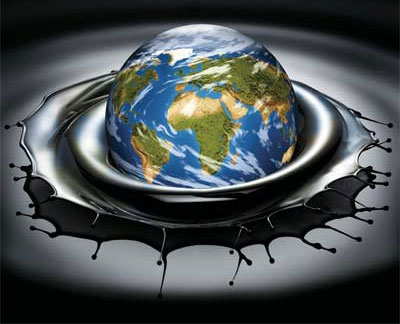 Продукти нафтопереробки широко використовуються в усіх галузях промисловості, сільського господарства, транспортній промисловості і побуті.


Основна частина нафти використовується для виробництва нафтопродуктів – бензину, дизельного пального і мастил.


Нафтова промисловість включає нафтовидобувну і нафтопереробну галузі.
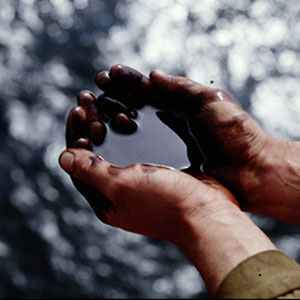 Нафтофидобувна промисловість
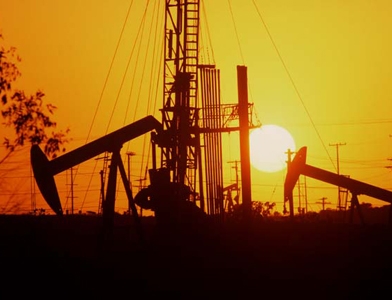 Показники низькі. Половина запасів приходиться на Чернігівську, Полтавську і Сумську області, 40% - на Прикарпаття, і останні 10% на південь України.

 У перспективі видобування нафти можливе й в інших зонах країни. Одна з таких зон – Дніпровсько-Донецька западина.

 Але все одно нафта в Україні забезпечує лише 10%  від потреб.
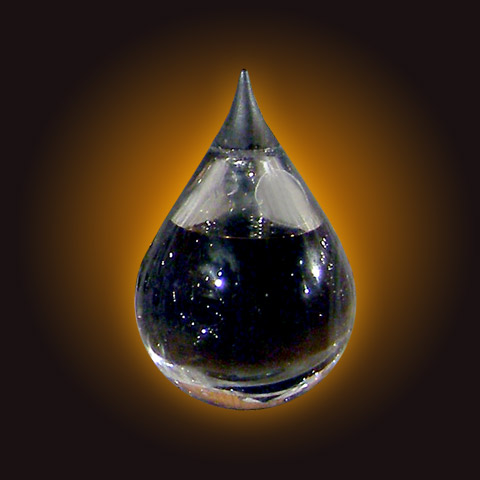 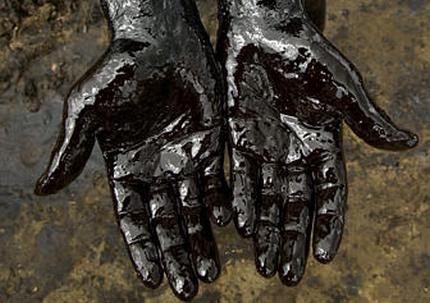 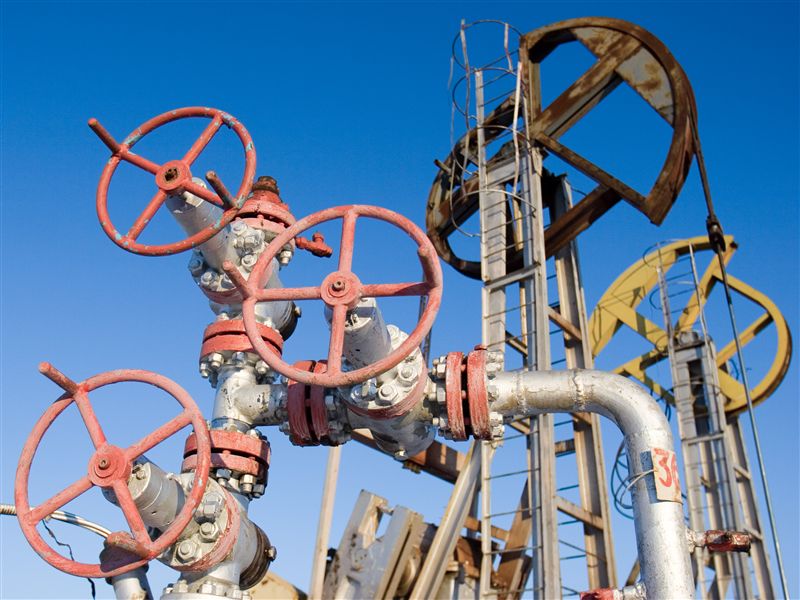 Видобута в Україні нафта має відносно високу собівартість, оскільки видобуток її найпрогресивнішнім фонтанним способом практично припинився і в деяких регіонах для підтримування високого пластового тиску практикують закачування у контурні горизонти гарячої води, хімічних реагентів, що дає можливості збільшити видлбуток нафти до 60-70%
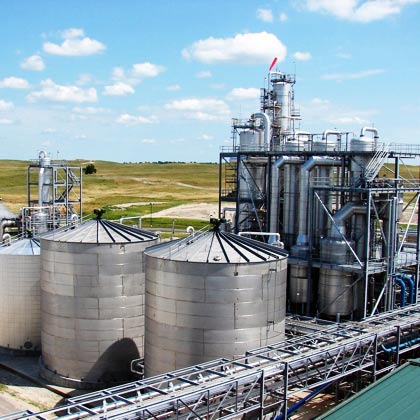 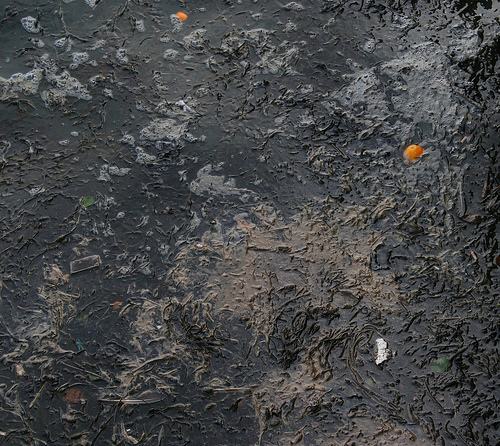 Нафтопереробна промисловість
Ця промисловість в Україні представлен 6 нафтопереробними заводами: Лисичанським, Кременчуцьким, Херсонським, Одеським, Дрогобицьким.
Найважливіше завдання:
Забезпечення зростання технічного рівня виробництва.
Підвищення глибини переробки до 80%.
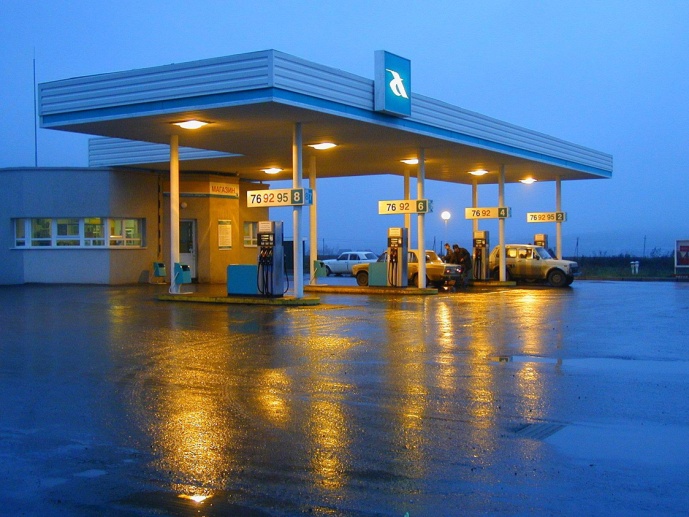 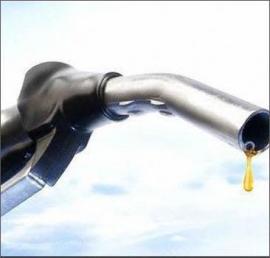 Основні причини кризи нафтопереробної промисловості:

Випуск неякісних нафтопродуктів.

Низький технічний рівень виробництва.
Торфова промисловість
найдавніша галузь паливно-енергетичного комплексу. Запаси зберігаються у Львівській, Рівненській, Волинській, Івано-Франківській, Житомирській, Чернігівський, Київській та Сумської областях. 

Цінність торфу як палива в тому, що він повністю спалюється , а відходи – попіл, який є дуже цінним у сільському господарстві.

Також торф використовується як органічне добриво у сільському господарстві, а також у хімічній промисловості.
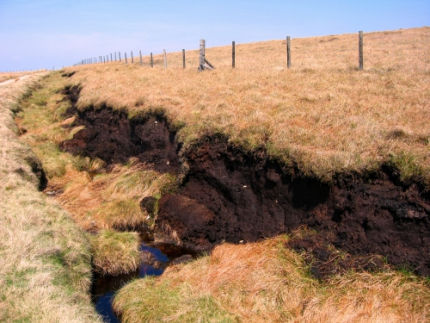 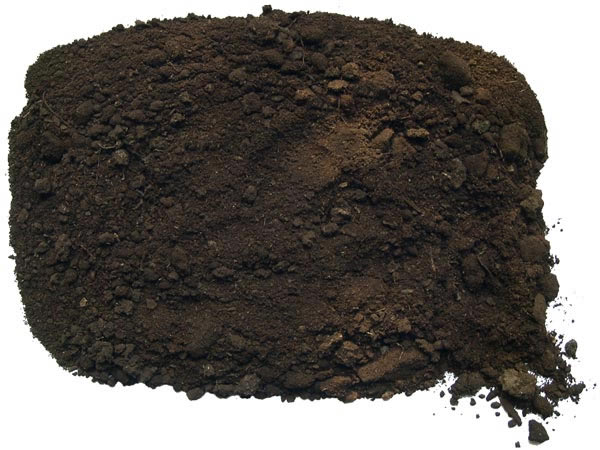 Газова промисловість
- наймолодша галузь паливної промисловості України.

Використовується для:
Побутових цілей.
У металургії.
Виробництво електроенергії.
Виробництво азотних добрив та синтетичних матеріалів.


Основні родовища природного газу: 1. Харківська область – Шебелинське, Хрестищенське, Кегичівське, Дружелюбівське родовища.
                                                              2. Сумська область – Рибальське ,Качанівське.
                                                              3. Полтавська область – Солохо-Диканське.
                                                              4. Чернігівська область – Гнідинцівське.  
                                                              5. Причорноморсько-Кримська область – Голицинське,            Джанкойське, Глібівське, Оленівське, Задорнинське.
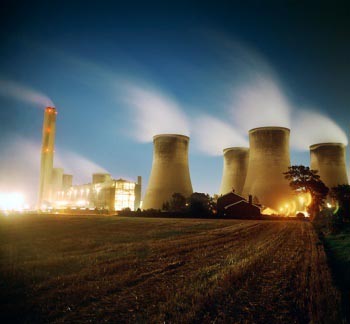 Добування газу в Україні забезпечує 20-25% потреб, решта завдяки імпорту. Головними імпортерами країни є Російська Федерація та Туркменістан. 

Україна є транспортером газу з Росії до Європи.
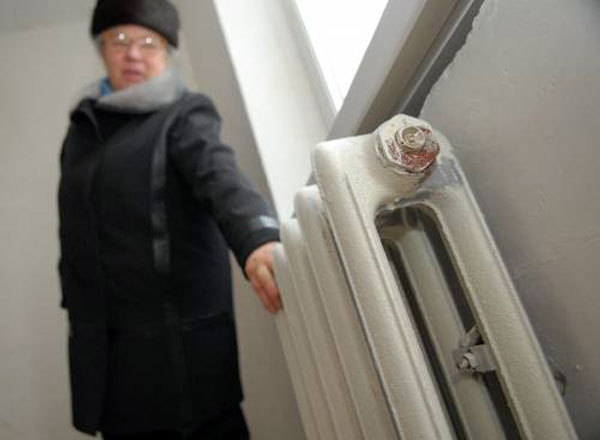 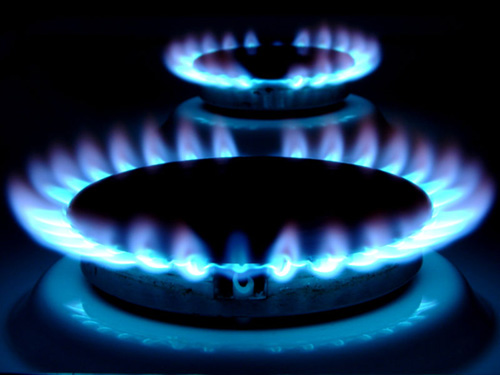 Електроенергетика
Енергетичний комплекс є невід’ємною частиною народногосподарського комплексу країни. Його продукція споживається всіма суб’єктами господарювання і населенням.
Електроенергетика є високомеханiзованою галуззю промисловості.


Застосування електроенергії дало змогу просторово роз‘єднати робочi машини i первиннi генератори, відокремити мiсце виробництва енергії вiд споживачiв.


Електростанції подiляють на 4 види: тепловi, гідро- та
атомні електростанцiї та ті, що використовують силу вітру й сонця.
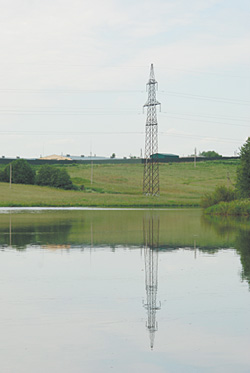 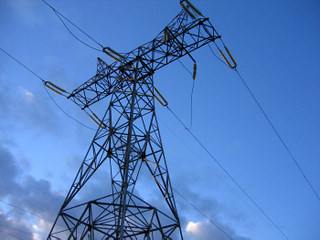 Теплові електростанції
- працюють на твердому, рідкому, газовому паливі.

Найбільшої потужності станції: Буштирська, Добротворська, Старобешівська, Трипільська, Ладижинська.

Загальний стан – незадовільний.

Несуть екологічну небезпеку.

Потребують модернізації.
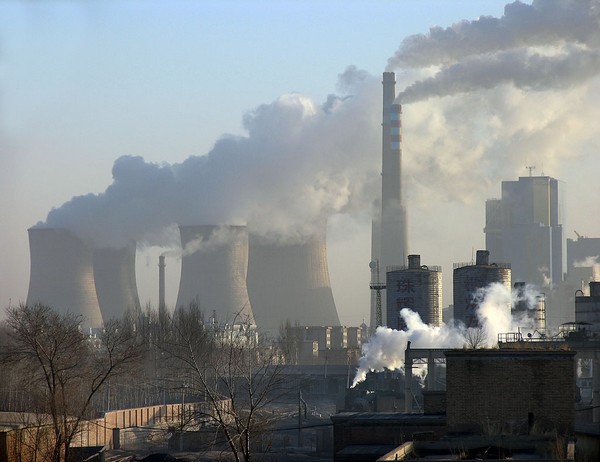 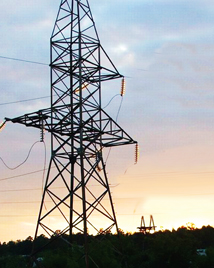 Гідроелектростанції
Являються найефективнішим джерелом електроенергії.

Украінські ГЕС: Київська, Канівська, Кременчуцька, Дніпродзержинська, Каховська, Теребляріцька.

Можливість будівництва гідроелектростанцій на річках Карпат.
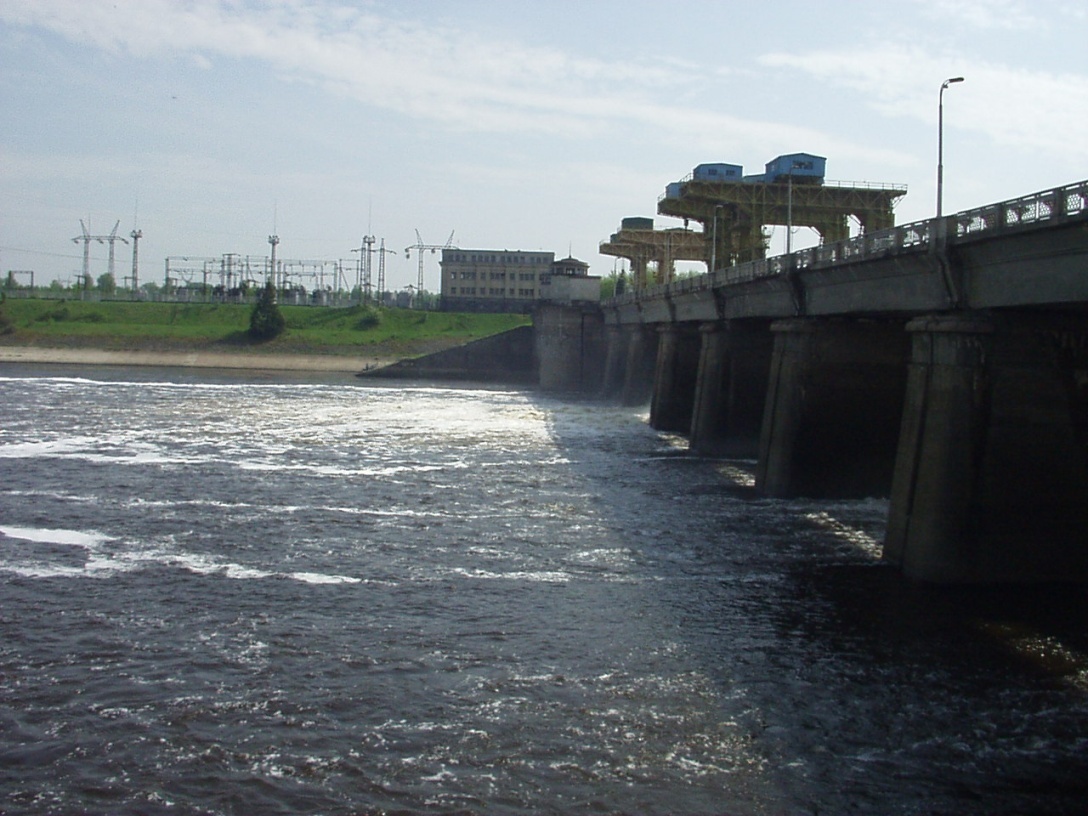 Атомні електростанції
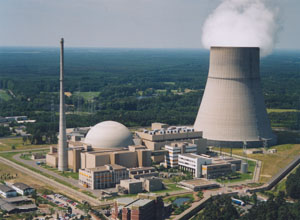 У вигляді палива використовують збагачений уран.
В україні діють 4 АЕС: Запорізька, Південноукраїнська, Рівненська, Хмельницька.
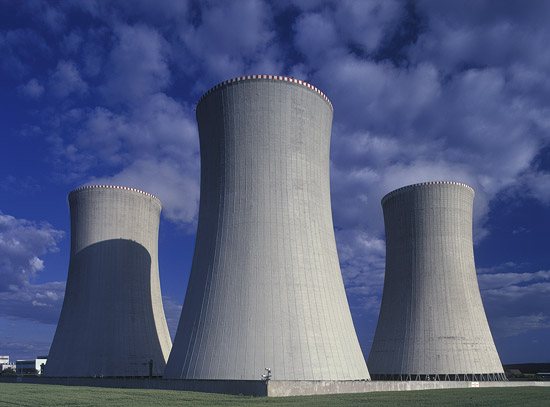 Основною проблемою є зберігання відходів ядерного палива.
Вітроенергетика
Напрям відносно молодий.
Українські ВЕС: Донузлавська, Чорноморська, Євпаторійська, Аджигільська, Трускавецька, Асканійська.
Країна має можливість розвивати цю галузь.
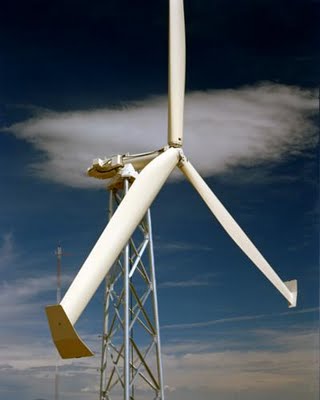 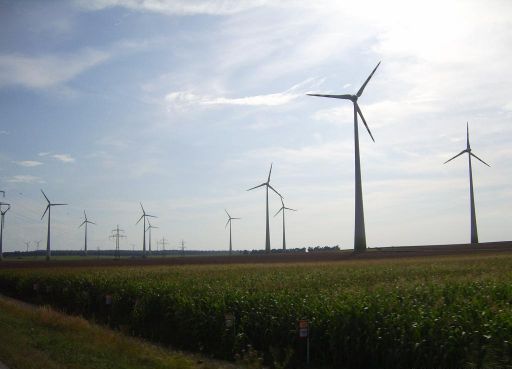